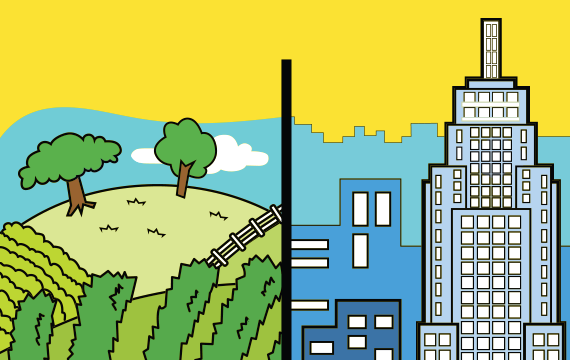 Zona Rural e Zona Urbana
Geografia – AEE    PROFESSORA ELIS FROIS
Zona Rural
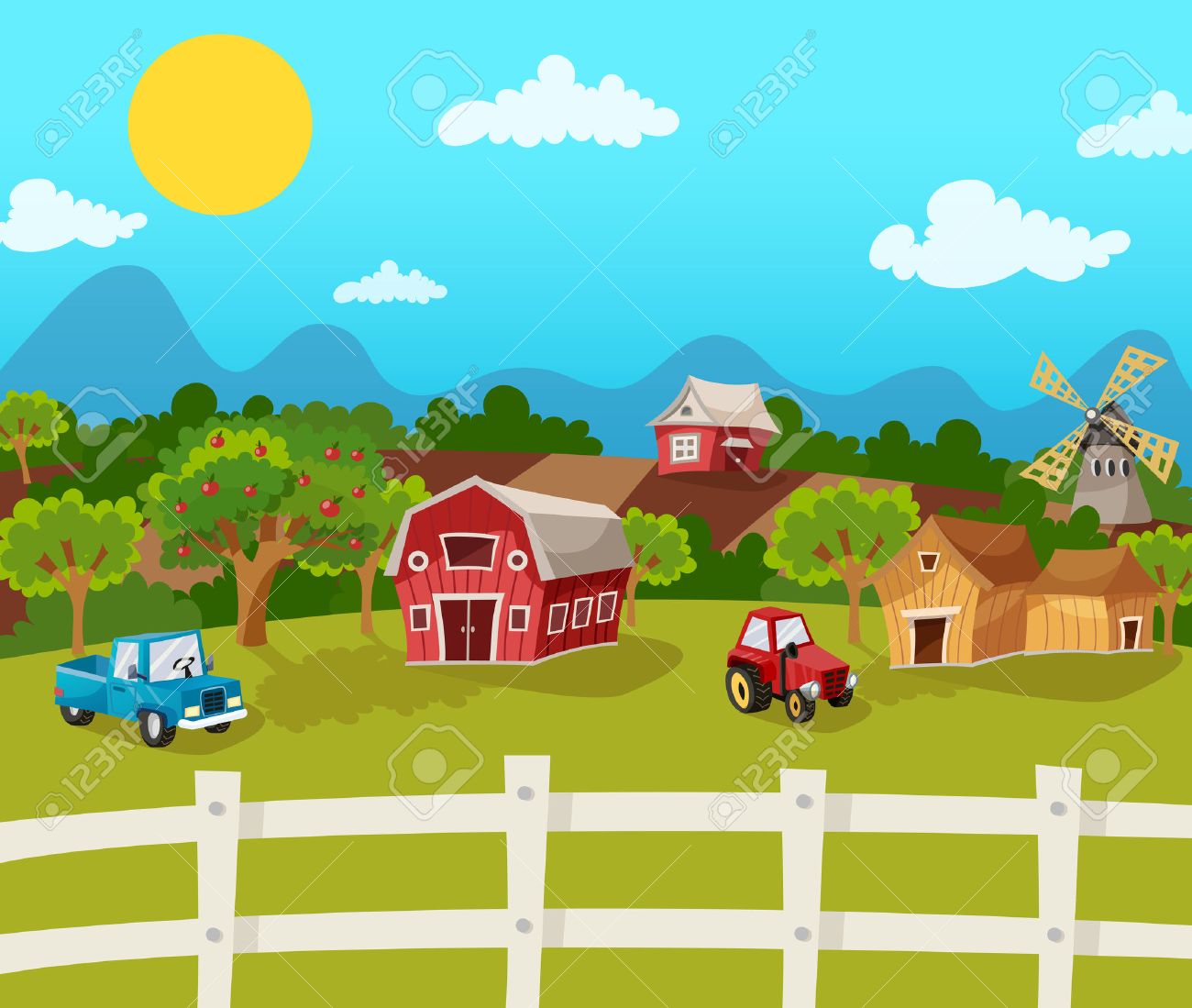 É um lugar que tem campo, montanhas, plantações e animais.
	É um lugar que fica longe de tudo: os vizinhos moram longe, 
as lojas e mercados ficam longe também.

	Clica na foto da ZONA RURAL para seguir em frente!
Zona Urbana
É um lugar que chamamos de CIDADE.
	Na cidade tem vizinhos um do lado do outro, tem praças, mercados, escolas, ruas, carros e muitas outras coisas.

	Clica na foto da ZONA URBANA para seguir em frente!
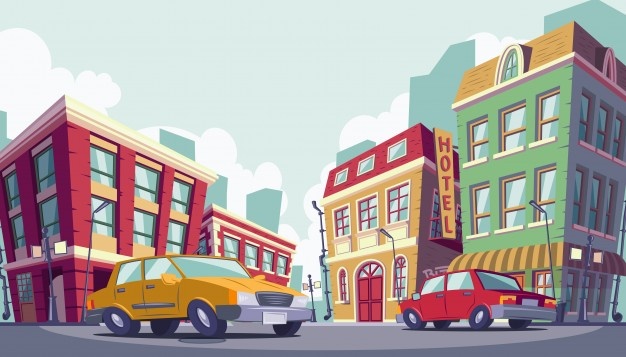 Agora responda:
A imagem abaixo é da ZONA RURAL? Clica na bolinha VERDE!
	É ZONA URBANA? Clica na bolinha AZUL!
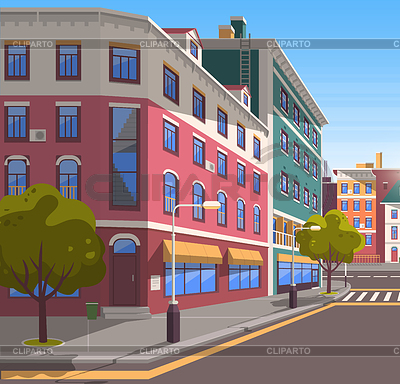 RURAL
URBANA
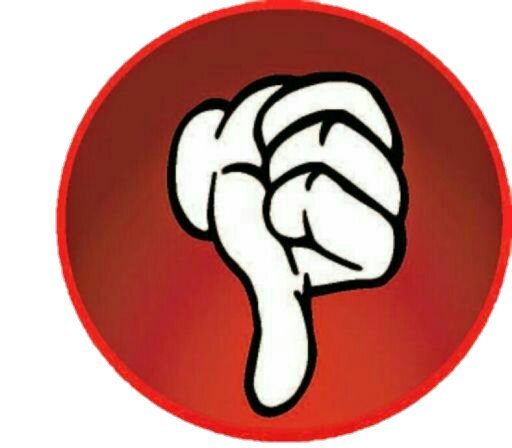 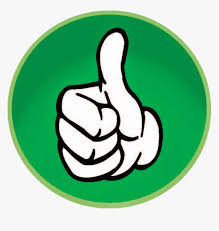 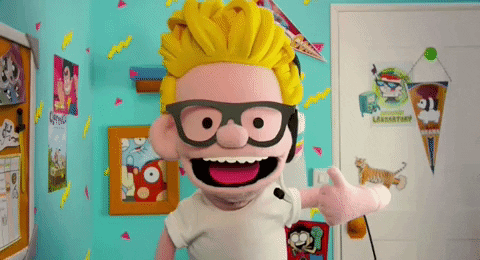 Agora responda:
A imagem abaixo é da ZONA RURAL? Clica na bolinha VERDE!
	É ZONA URBANA? Clica na bolinha AZUL!
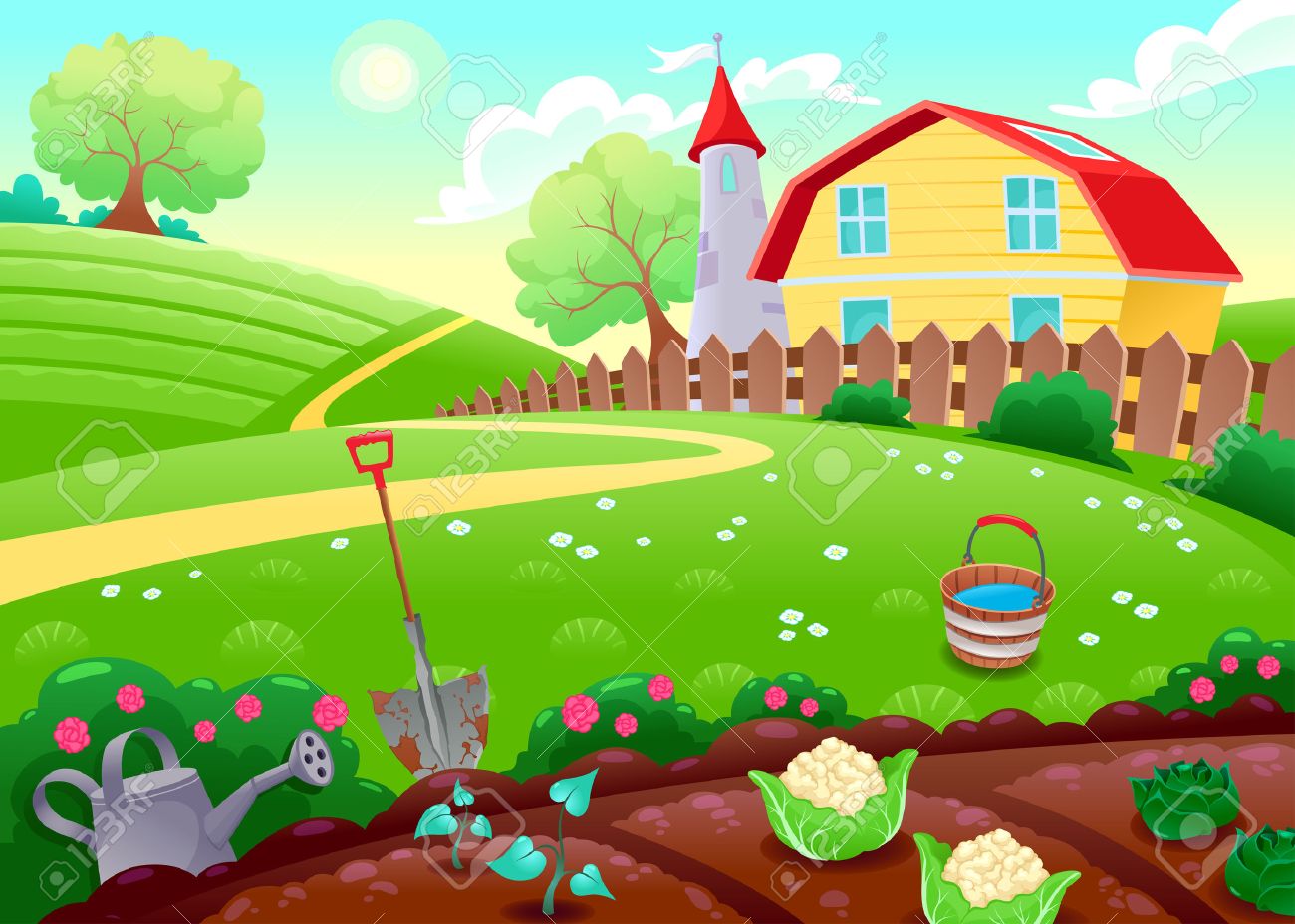 RURAL
URBANA
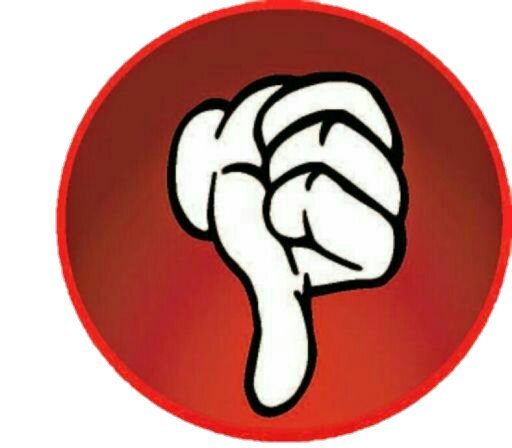 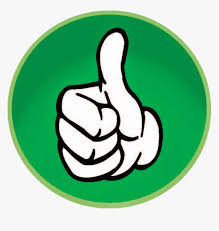 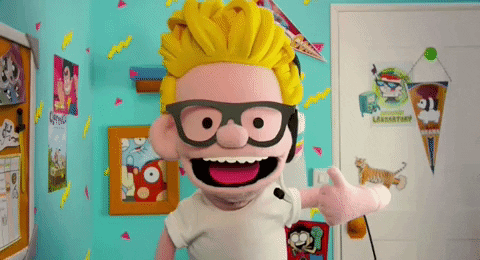 Agora responda:
A imagem abaixo é da ZONA RURAL? Clica na bolinha VERDE!
	É ZONA URBANA? Clica na bolinha AZUL!
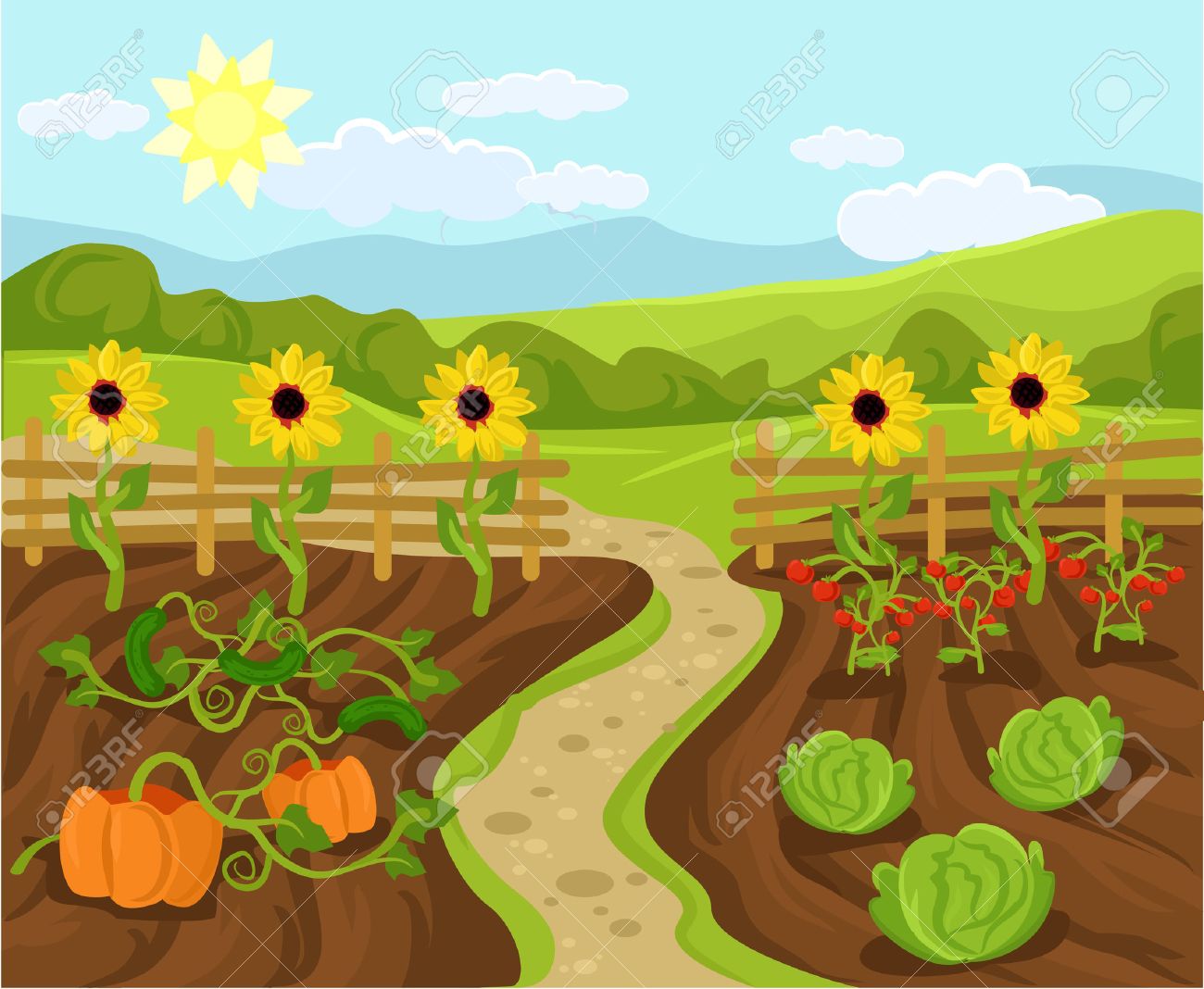 RURAL
URBANA
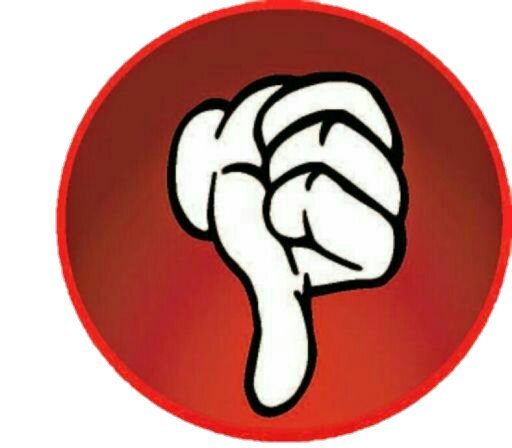 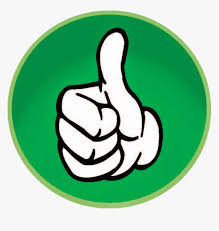 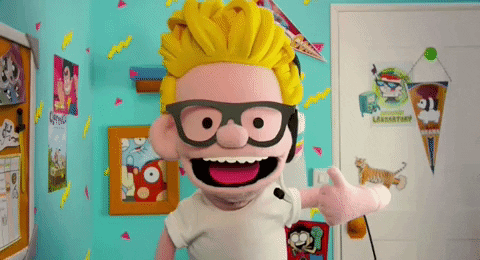 Agora responda:
A imagem abaixo é da ZONA RURAL? Clica na bolinha VERDE!
	É ZONA URBANA? Clica na bolinha AZUL!
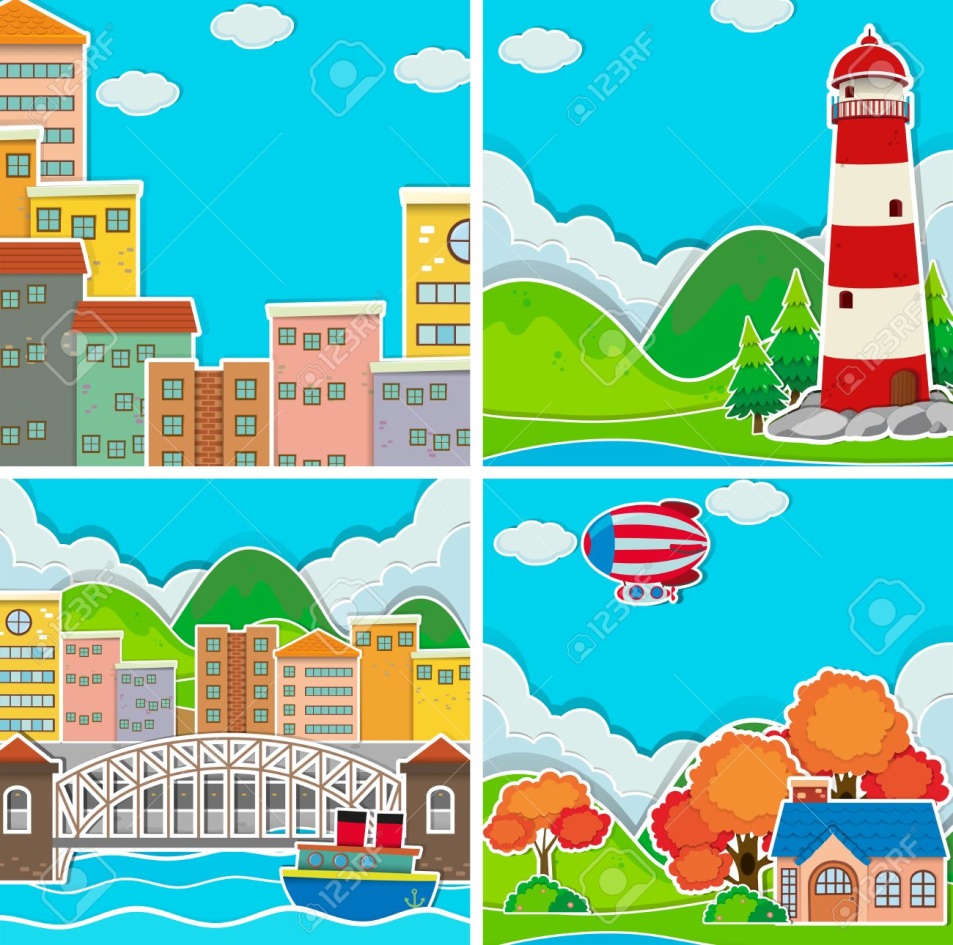 RURAL
URBANA
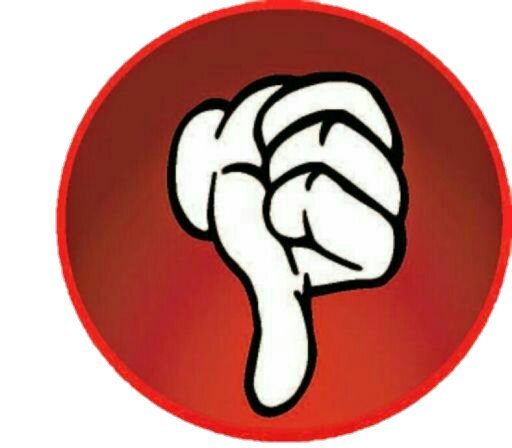 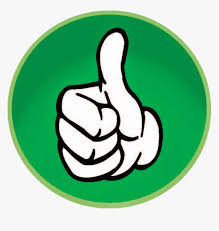 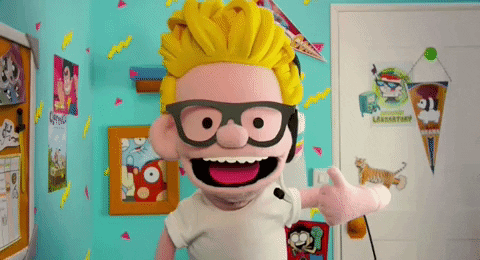 Agora responda:
A imagem abaixo é da ZONA RURAL? Clica na bolinha VERDE!
	É ZONA URBANA? Clica na bolinha AZUL!
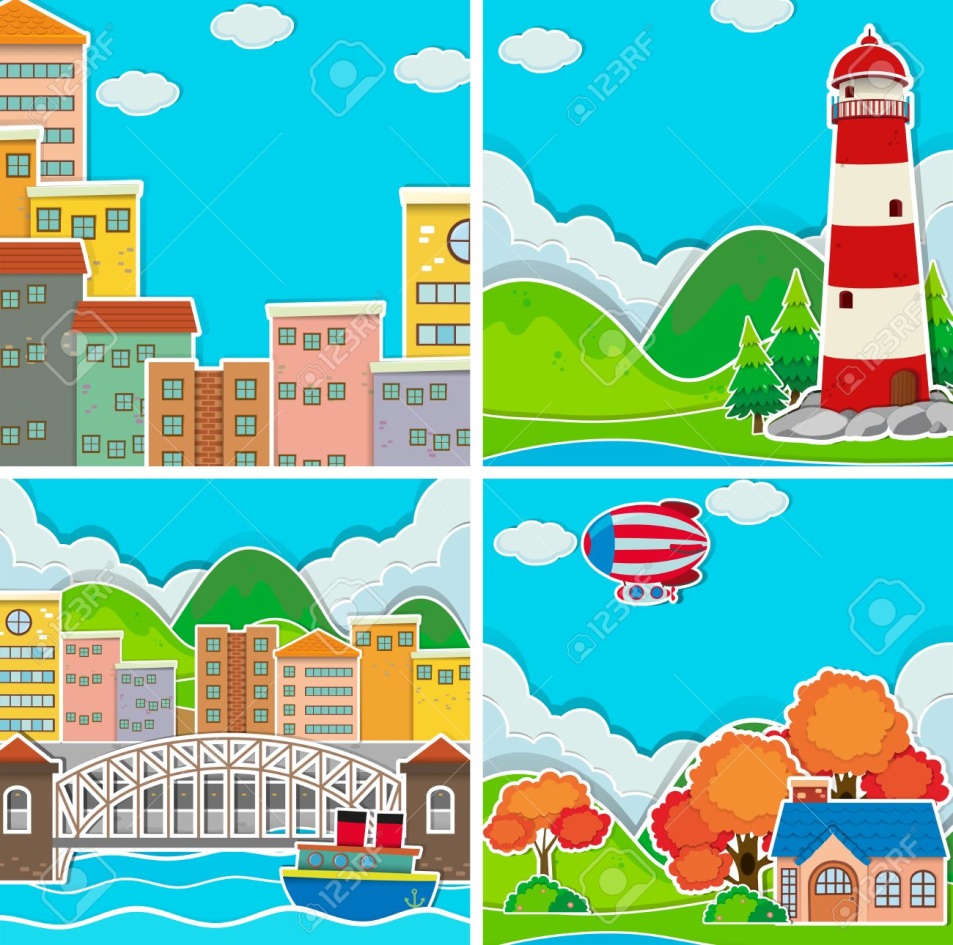 RURAL
URBANA
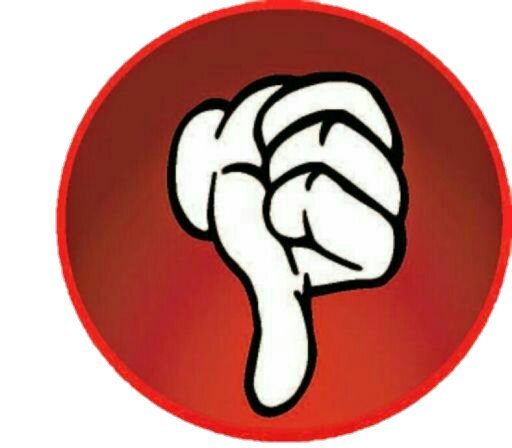 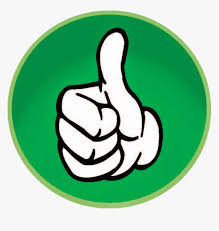 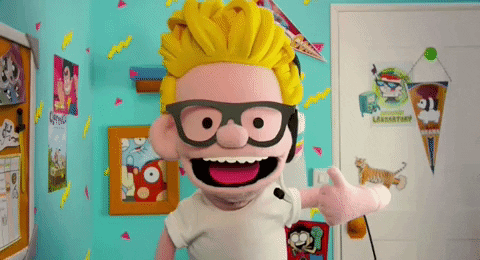 Agora responda:
A imagem abaixo é da ZONA RURAL? Clica na bolinha VERDE!
	É ZONA URBANA? Clica na bolinha AZUL!
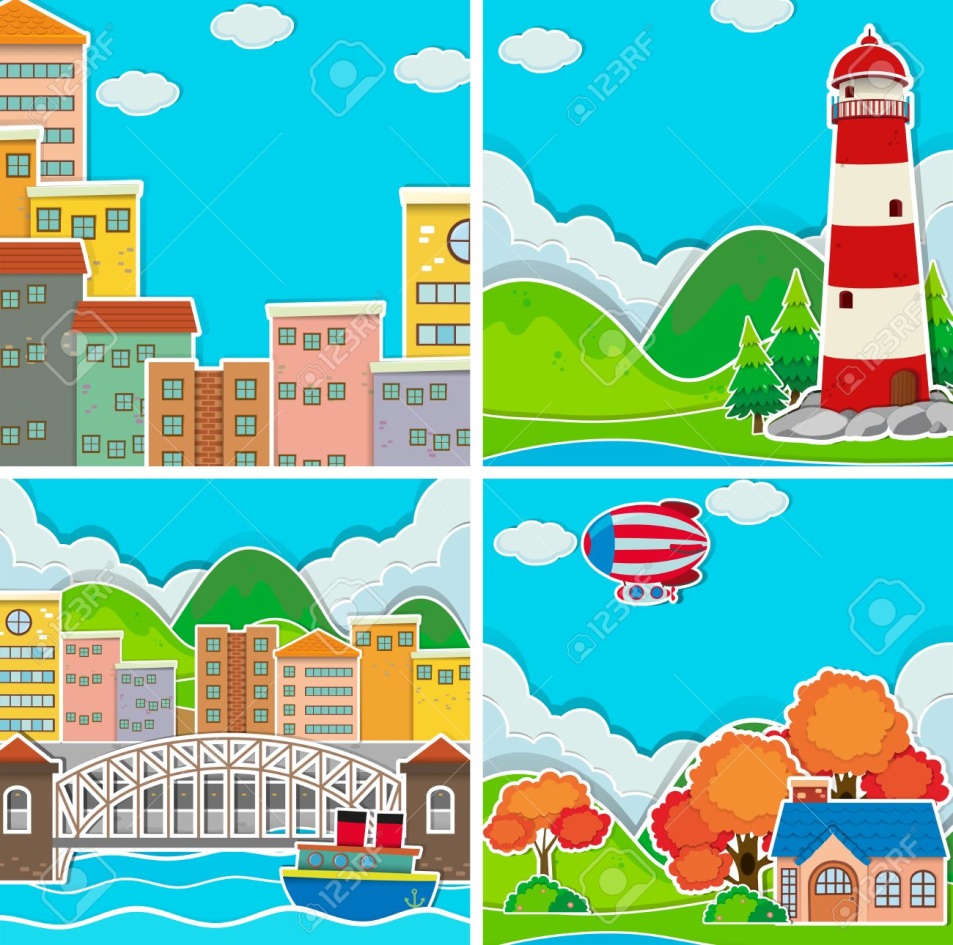 RURAL
URBANA
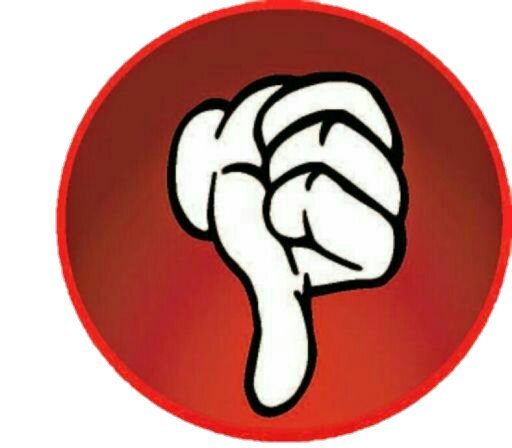 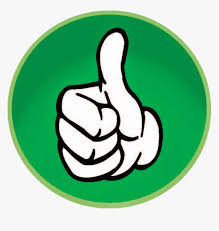 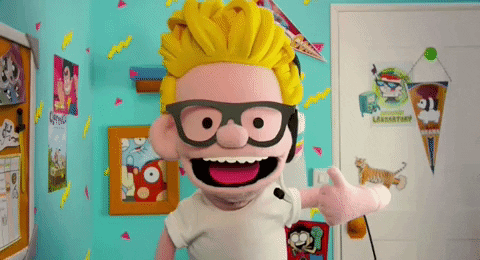 Agora responda:
A imagem abaixo é da ZONA RURAL? Clica na bolinha VERDE!
	É ZONA URBANA? Clica na bolinha AZUL!
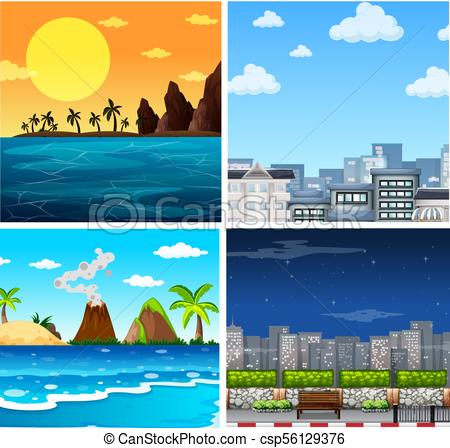 RURAL
URBANA
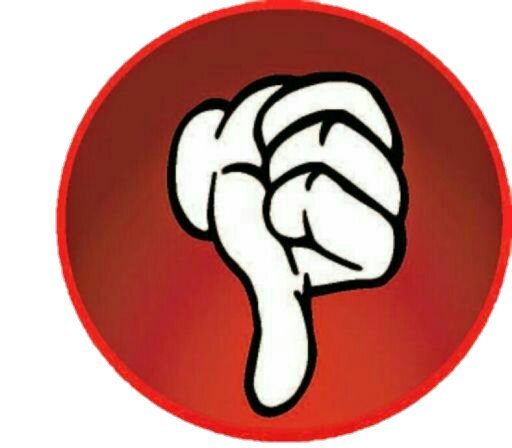 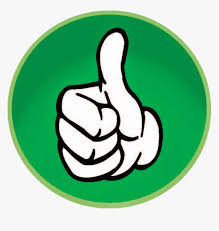 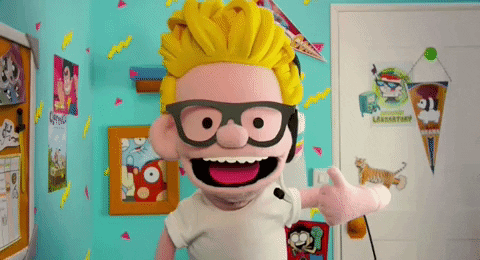 Agora responda:
A imagem abaixo é da ZONA RURAL? Clica na bolinha VERDE!
	É ZONA URBANA? Clica na bolinha AZUL!
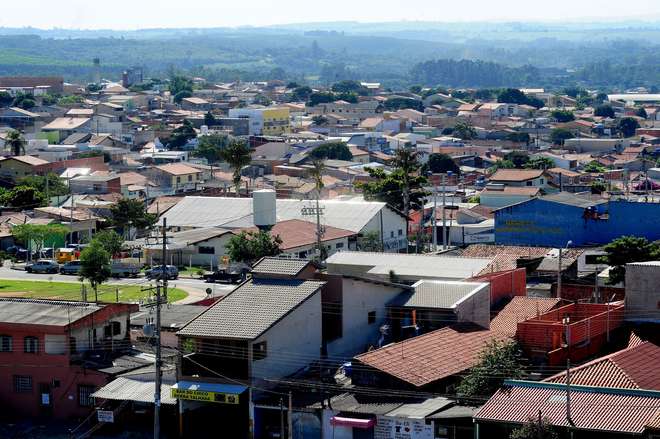 RURAL
URBANA
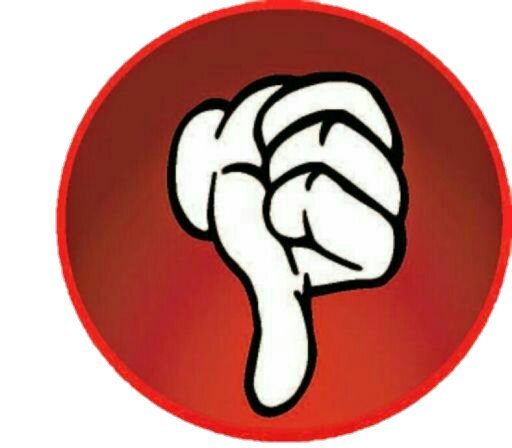 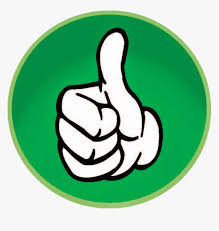 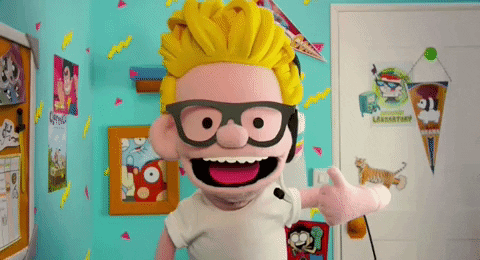 Agora responda:
A imagem abaixo é da ZONA RURAL? Clica na bolinha VERDE!
	É ZONA URBANA? Clica na bolinha AZUL!
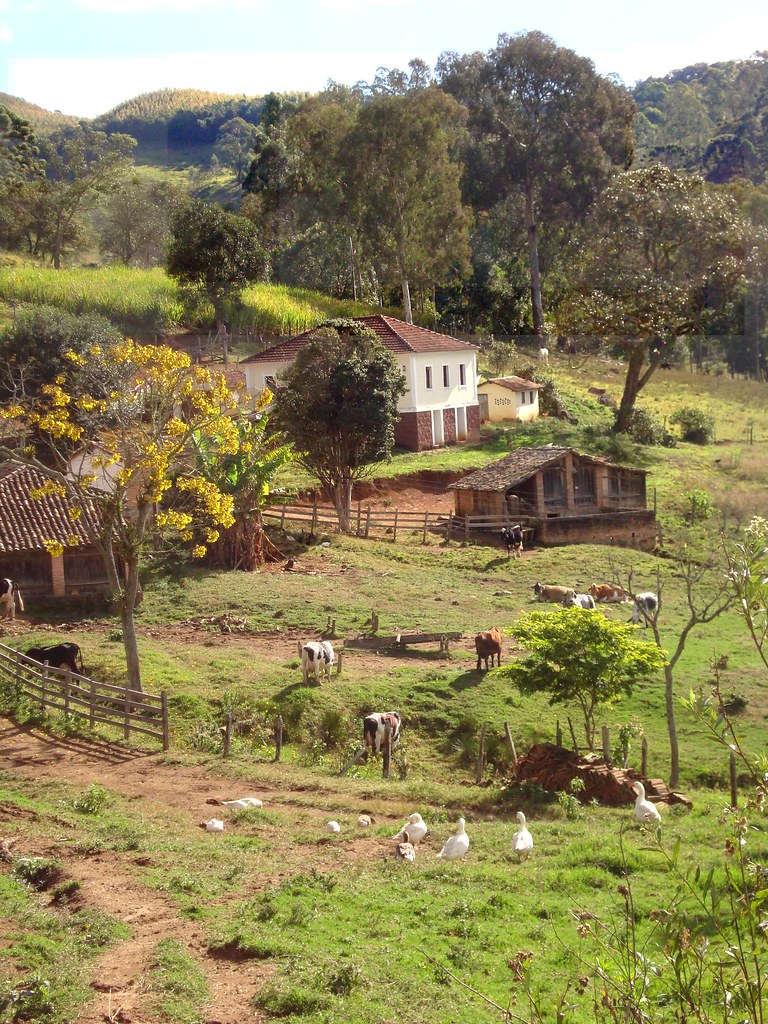 RURAL
URBANA
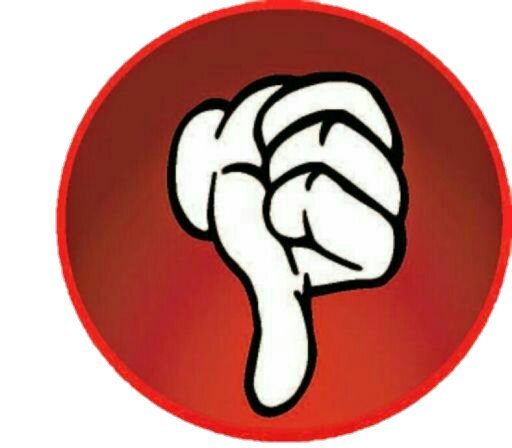 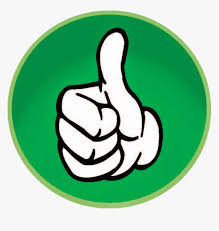 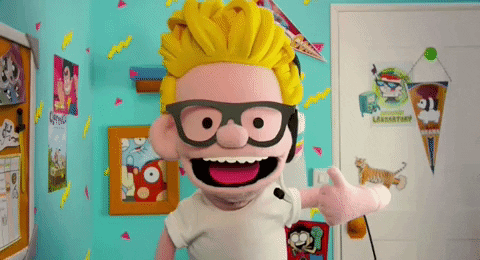 Agora responda:
A imagem abaixo é da ZONA RURAL? Clica na bolinha VERDE!
	É ZONA URBANA? Clica na bolinha AZUL!
RURAL
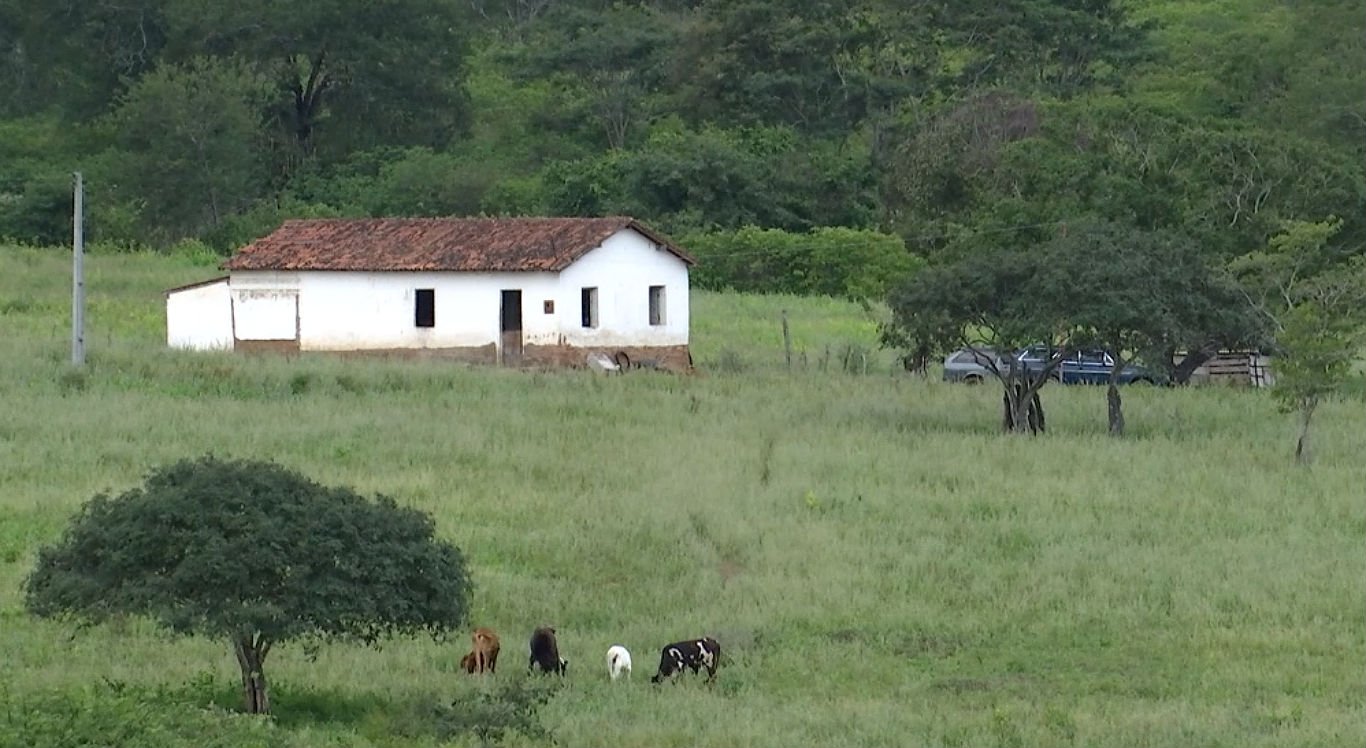 URBANA
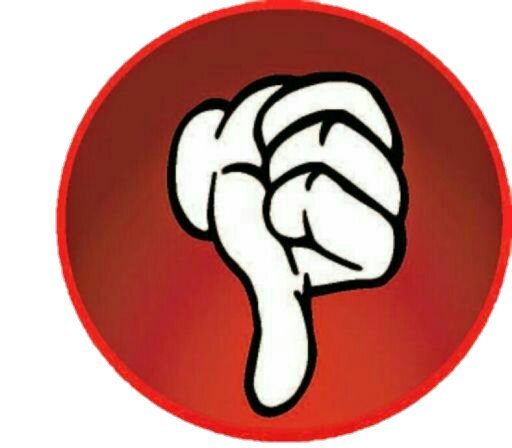 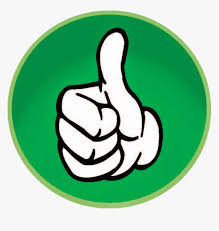 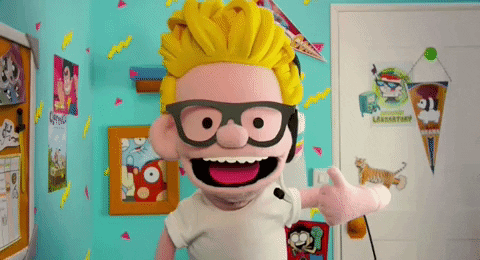 Agora responda:
A imagem abaixo é da ZONA RURAL? Clica na bolinha VERDE!
	É ZONA URBANA? Clica na bolinha AZUL!
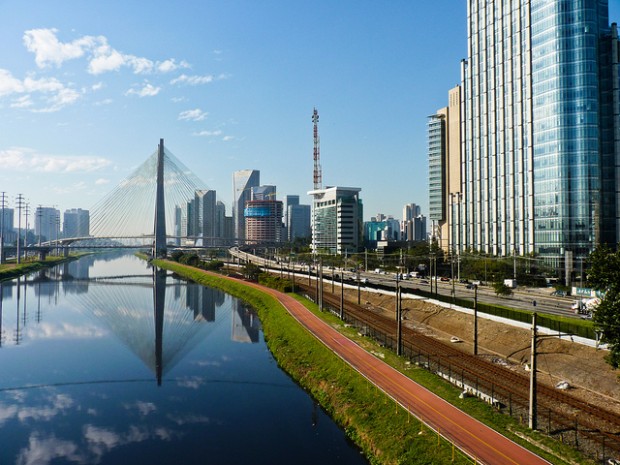 RURAL
URBANA
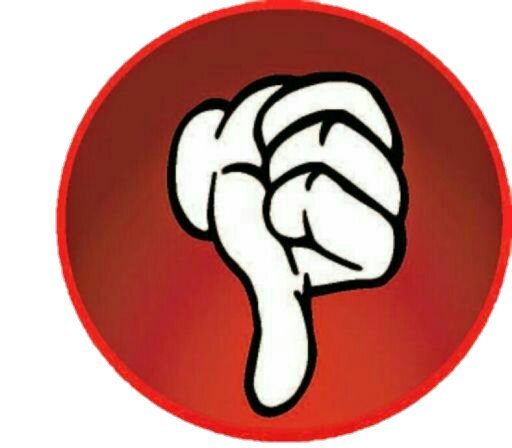 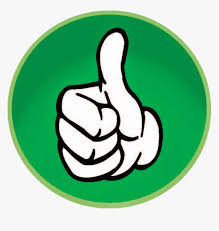 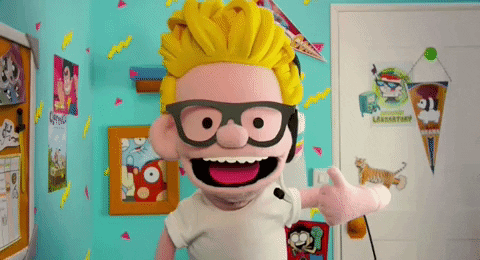 Agora responda:
A imagem abaixo é da ZONA RURAL? Clica na bolinha VERDE!
	É ZONA URBANA? Clica na bolinha AZUL!
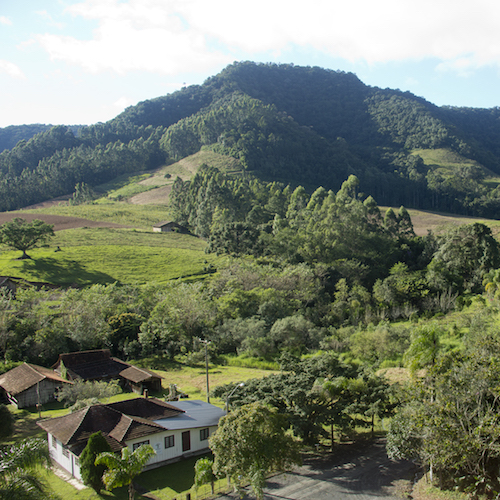 RURAL
URBANA
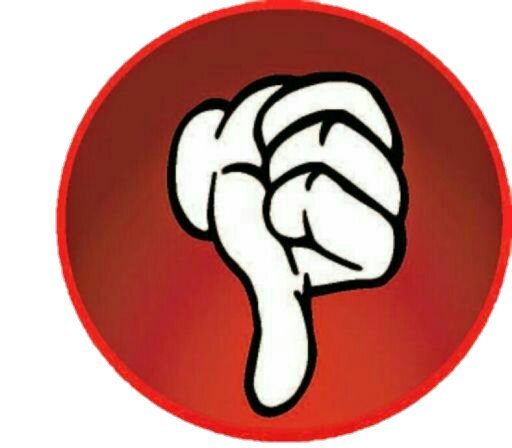 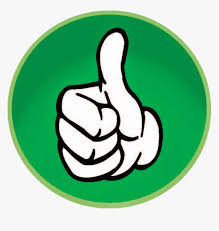 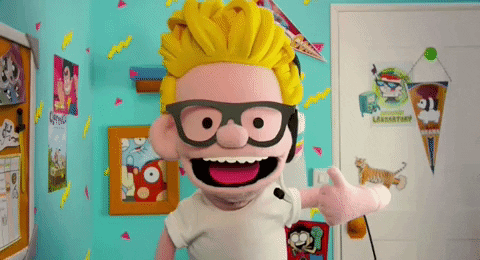 Agora responda:
A imagem abaixo é da ZONA RURAL? Clica na bolinha VERDE!
	É ZONA URBANA? Clica na bolinha AZUL!
RURAL
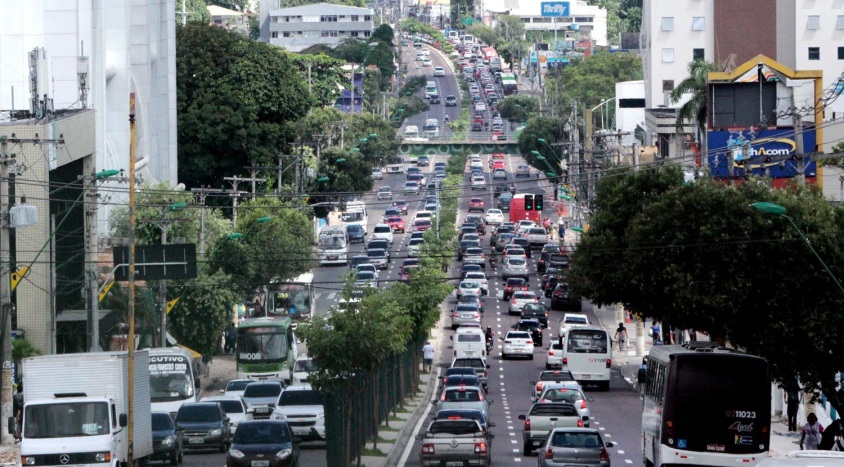 URBANA
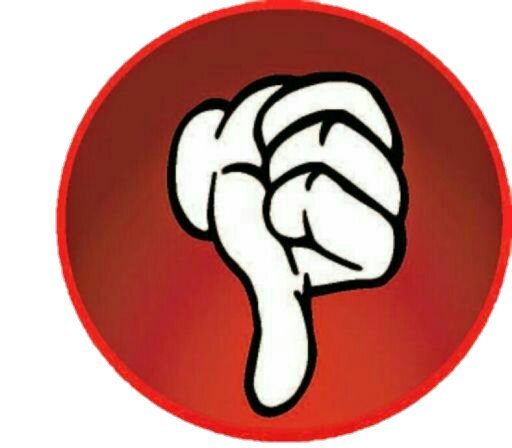 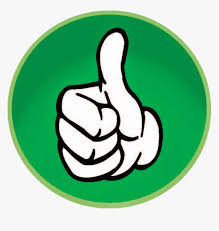 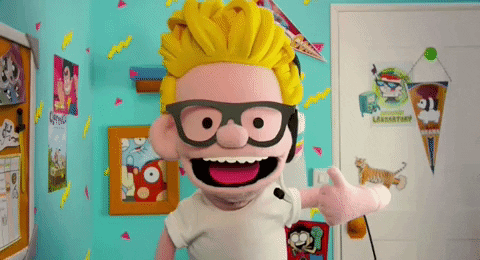 Agora responda:
A imagem abaixo é da ZONA RURAL? Clica na bolinha VERDE!
	É ZONA URBANA? Clica na bolinha AZUL!
RURAL
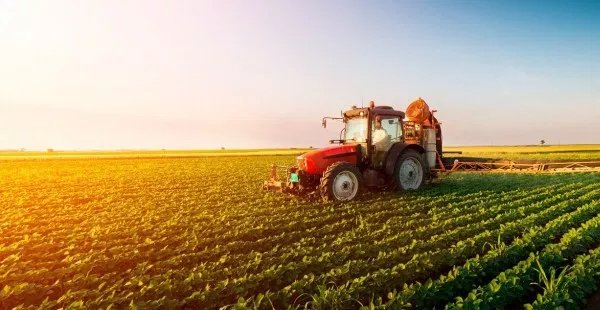 URBANA
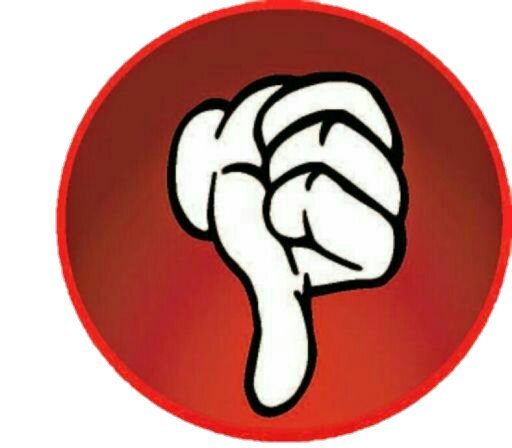 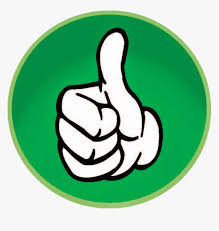 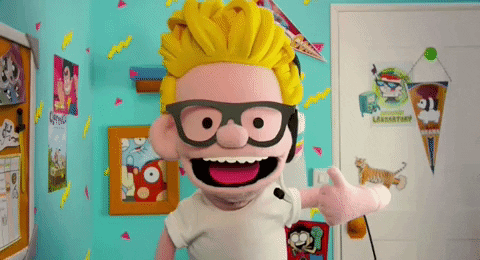 Agora responda:
A imagem abaixo é da ZONA RURAL? Clica na bolinha VERDE!
	É ZONA URBANA? Clica na bolinha AZUL!
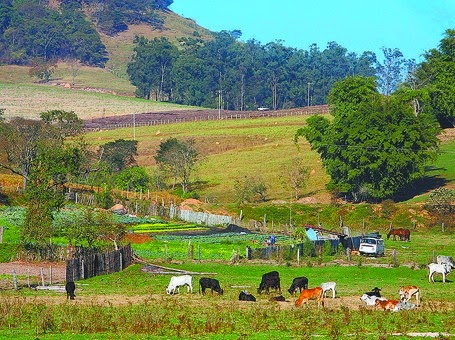 RURAL
URBANA
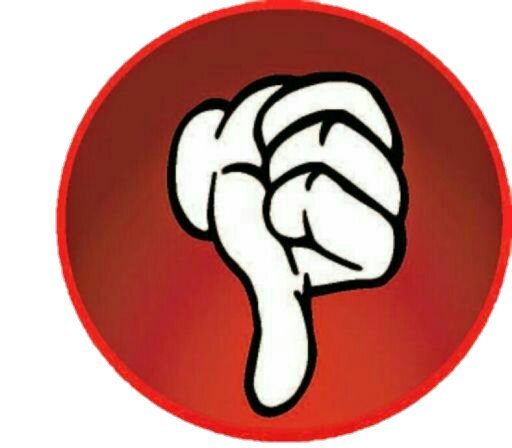 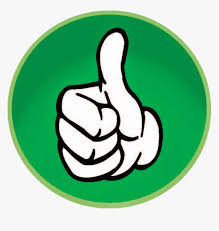 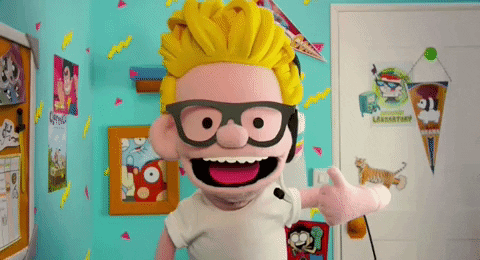 Agora responda:
A imagem abaixo é da ZONA RURAL? Clica na bolinha VERDE!
	É ZONA URBANA? Clica na bolinha AZUL!
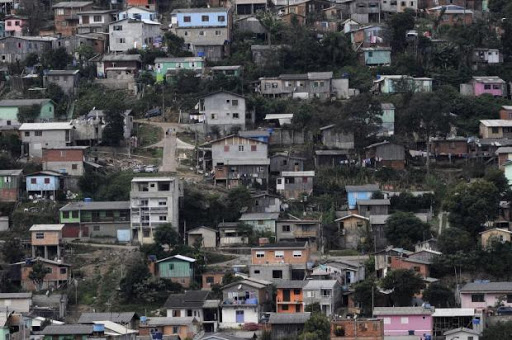 RURAL
URBANA
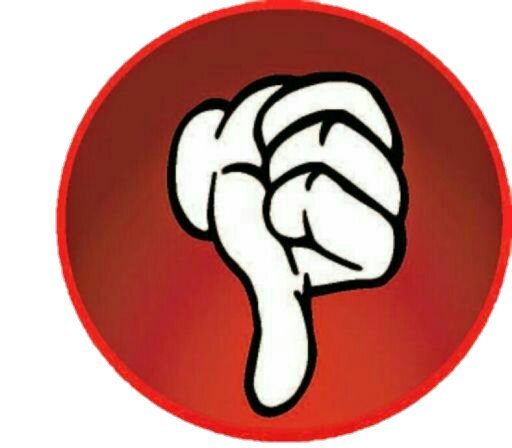 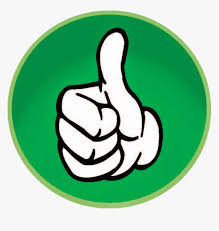 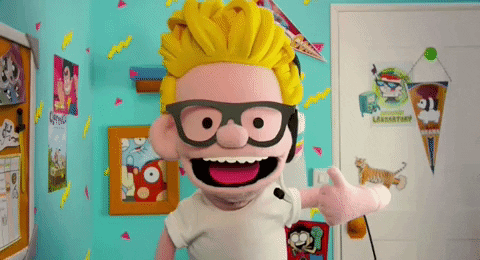 Agora responda:
A imagem abaixo é da ZONA RURAL? Clica na bolinha VERDE!
	É ZONA URBANA? Clica na bolinha AZUL!
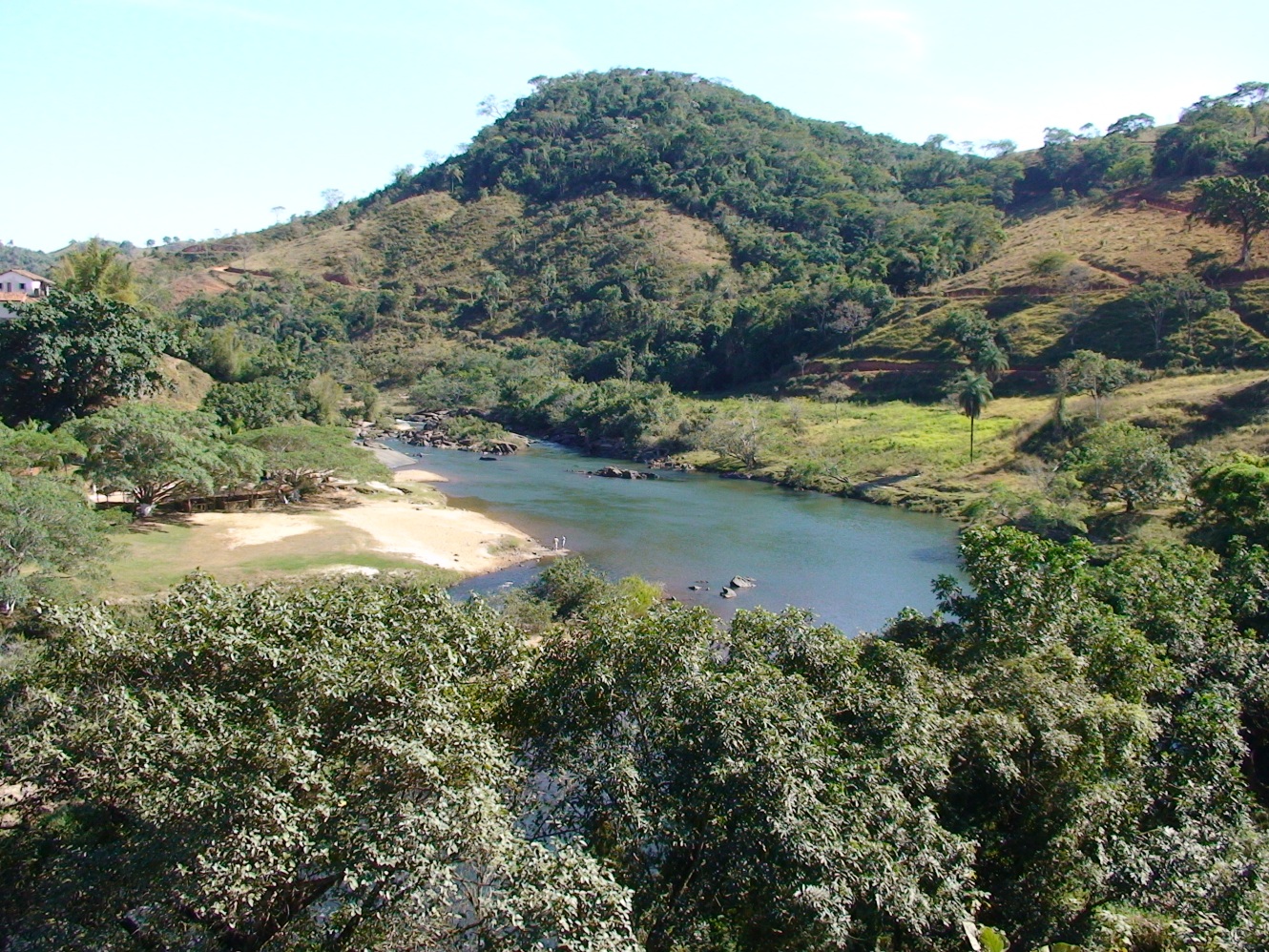 RURAL
URBANA
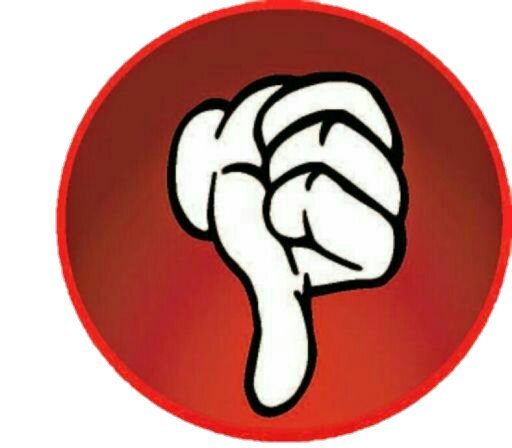 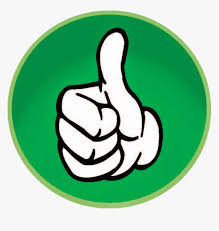 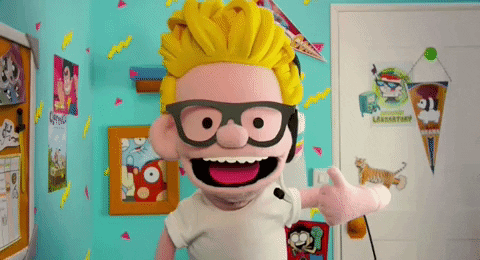 Agora responda:
A imagem abaixo é da ZONA RURAL? Clica na bolinha VERDE!
	É ZONA URBANA? Clica na bolinha AZUL!
RURAL
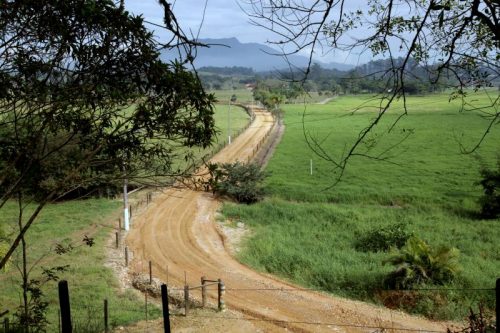 URBANA
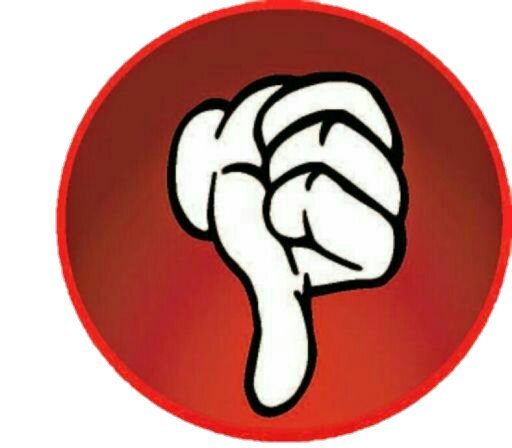 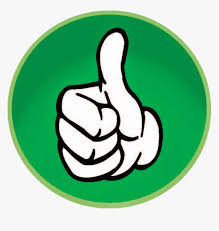 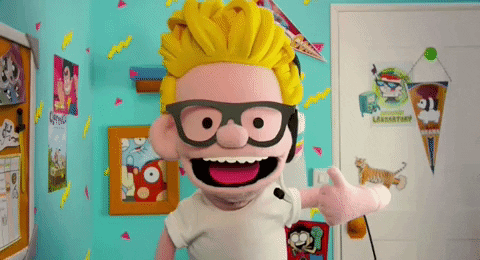 Agora responda:
A imagem abaixo é da ZONA RURAL? Clica na bolinha VERDE!
	É ZONA URBANA? Clica na bolinha AZUL!
RURAL
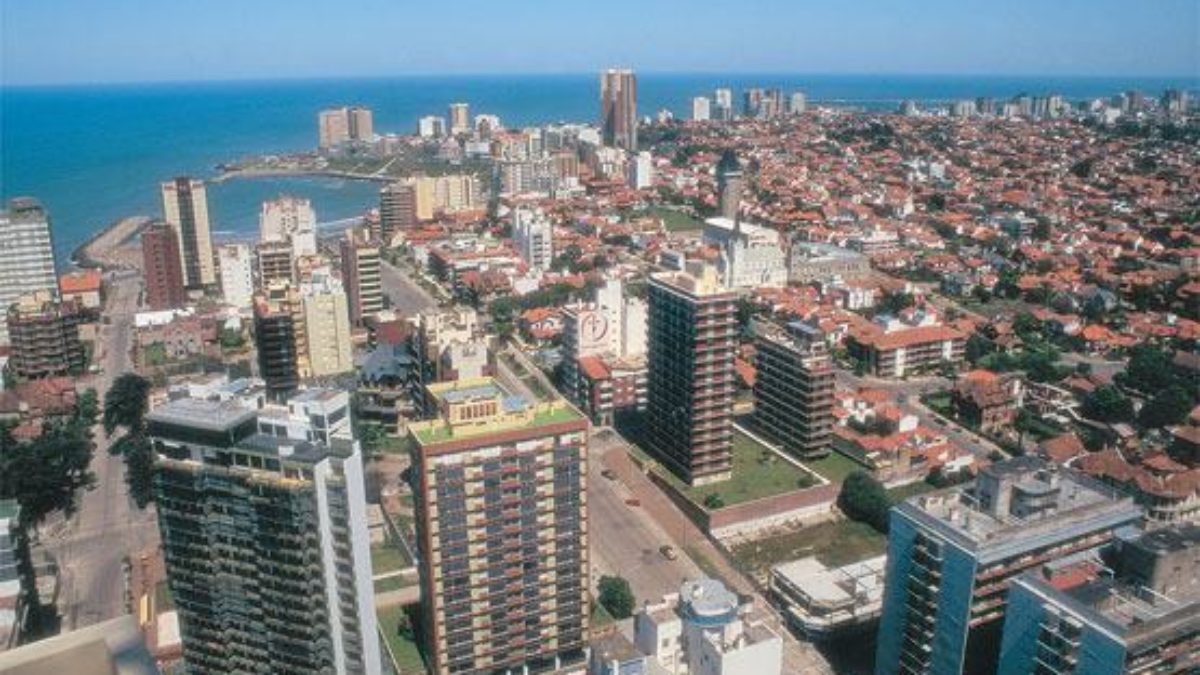 URBANA
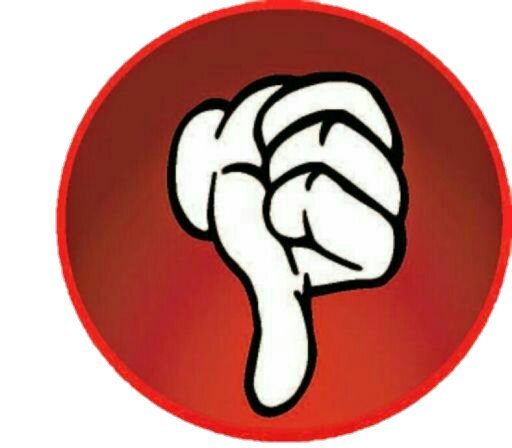 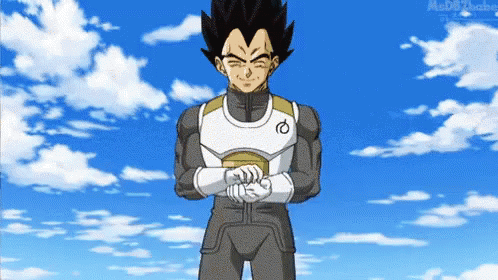